DIE SCHWEIZ
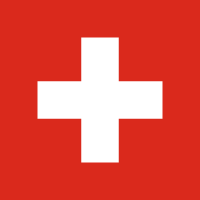 Im Allgemeinen
Spezifisch für die Schweiz 1
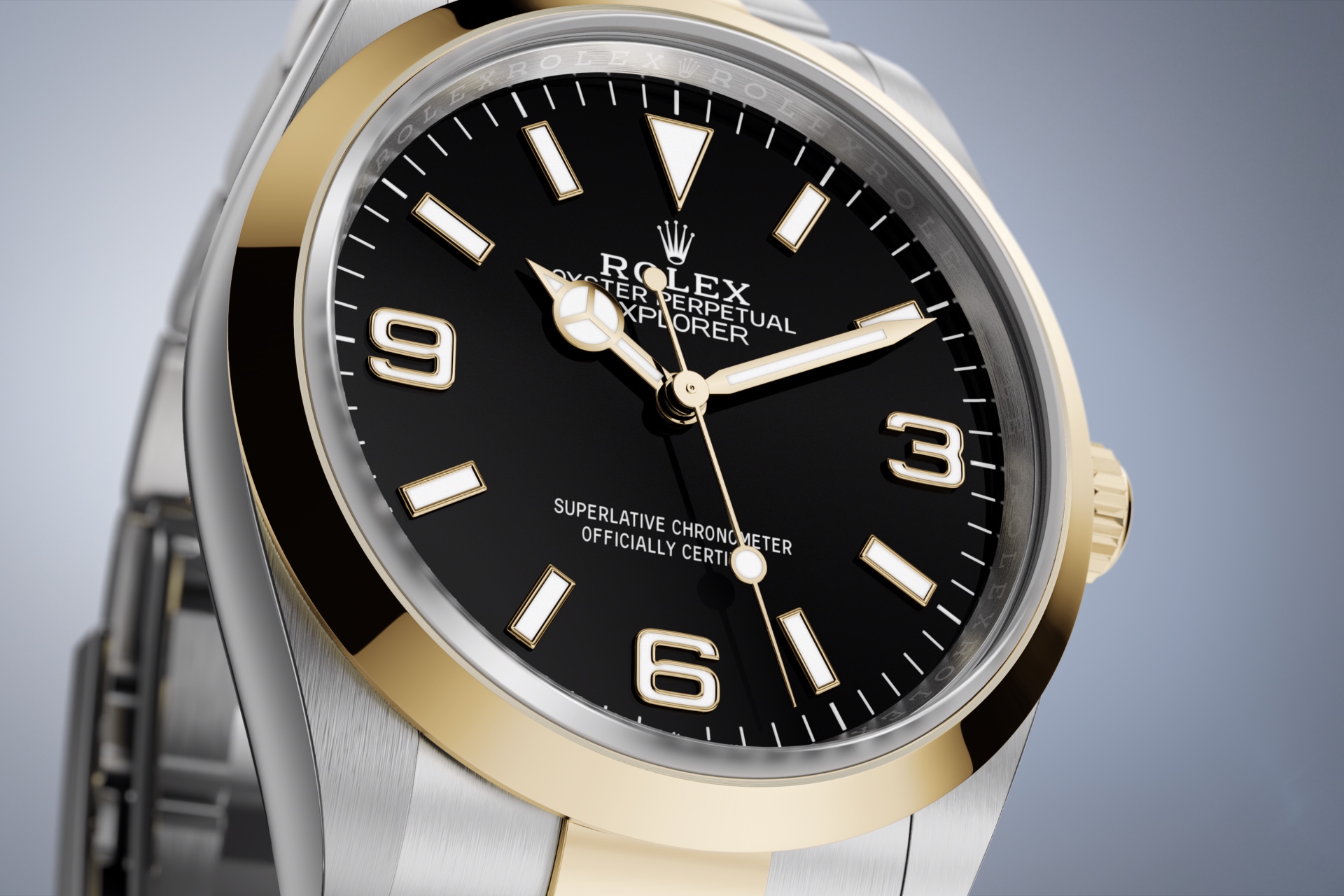 Spezifisch für die Schweiz 2
Schweizer berühmte Produkte sind  Uhren (Rolex)
Rolex Uhren sind mechanisch und eines der besten in der Welt, aber sie sind auch sehr teuer
Die Schweiz
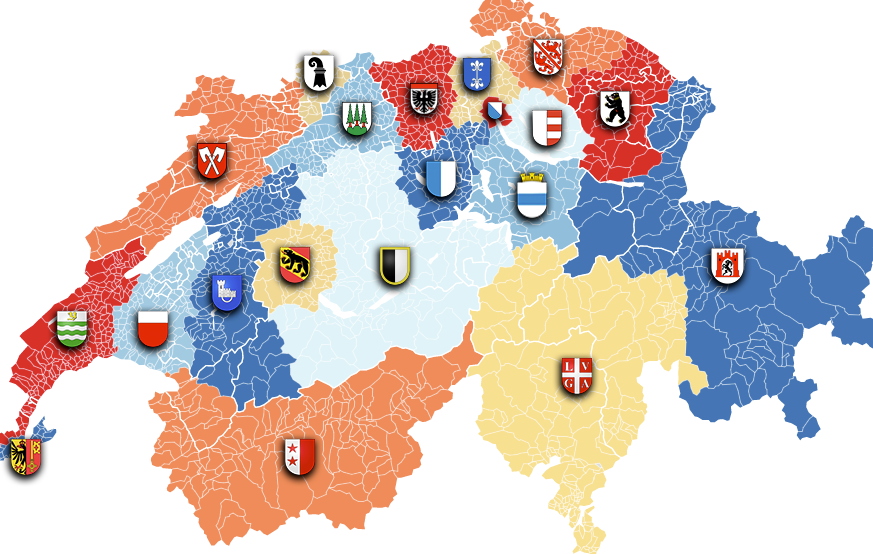 Die Schweiz hat 26 Kantonen, 20 Vollkantone und 6 Halbkantone und hat eine Bevölkerung von 8.5 Millionen
Hauptstadt der Scweiz ist Bern
Bern hat 120 000 wohners
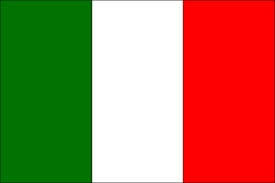 Wer spreche Deutsch?
In Scweiz über 60  Prozent der  Bevölkerung sprechen  Deutsch  als Muttersprache, 30 Prozent sprechen Französisch ,6 Prozent sprechen Italienisch und ein Prozent sprechen Rätoromanisch
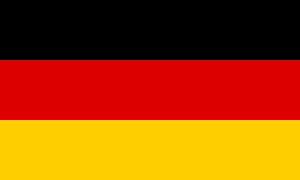 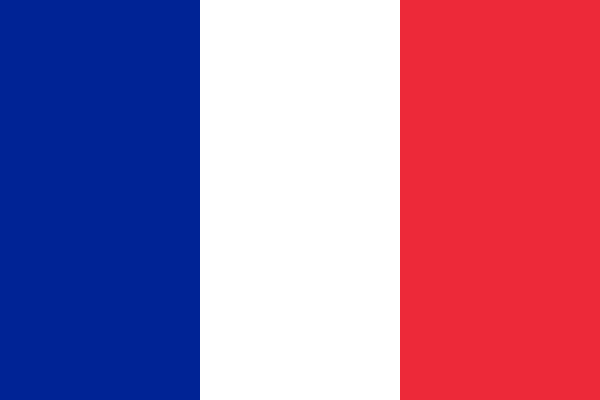 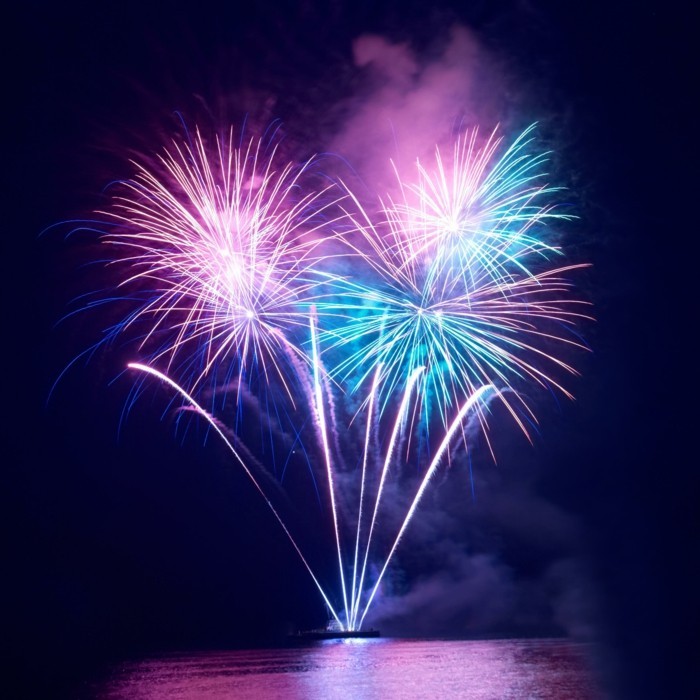 Die Kultur
Traditioneller Sport sind Schwingen und Hornussen
Im Sommer ist es ein berühmtes Festival Seenachtfeste
Am Seenachtfeste Kinder geniessen Feuerwerk über dem See
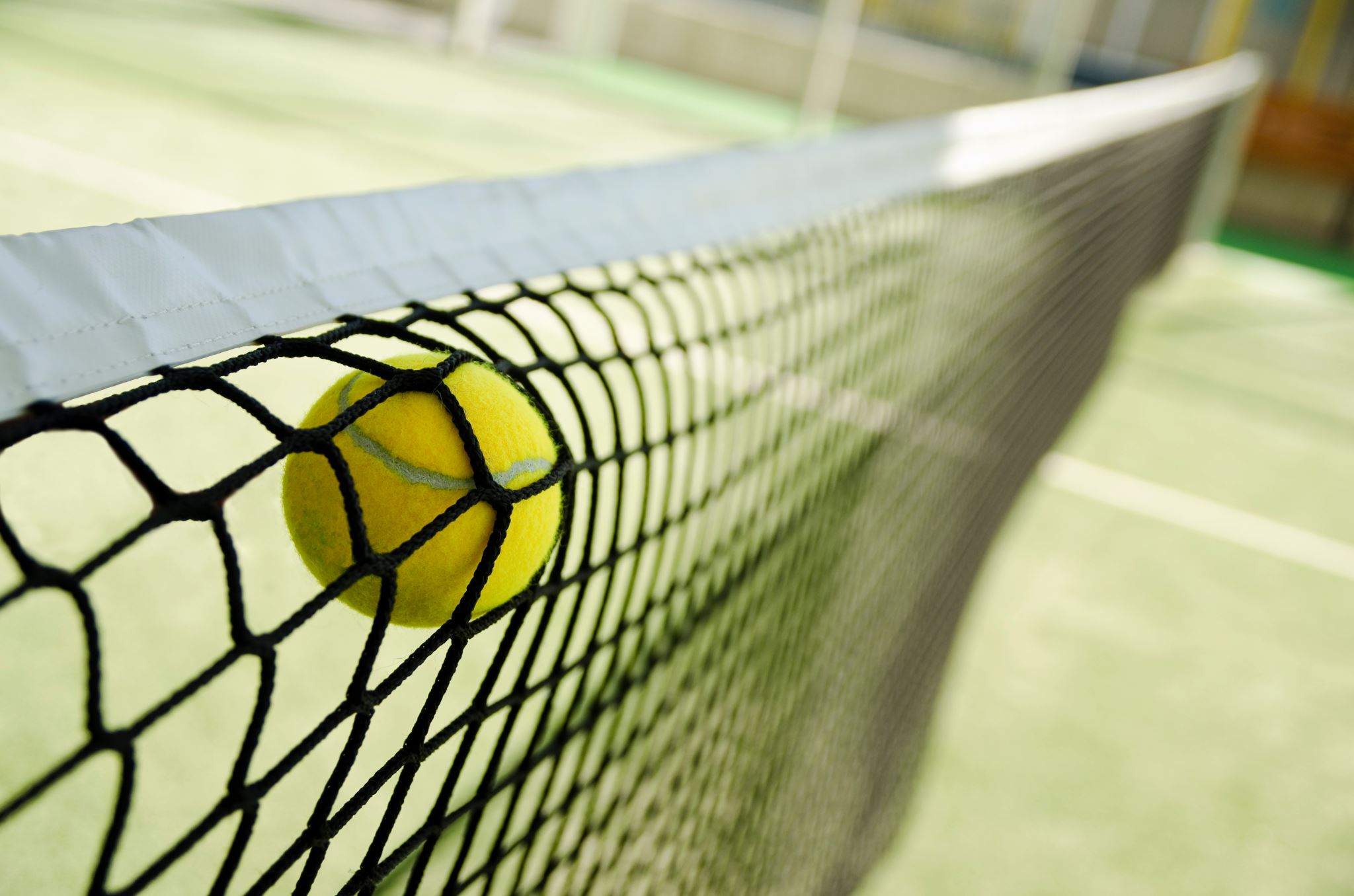 Das Sport
Der bekannteste Tennisspieler der Welt stammt aus der Schweiz
Er heisst Roger Federer
Sein Geburtstag ist 8.8. 1981. Jahre
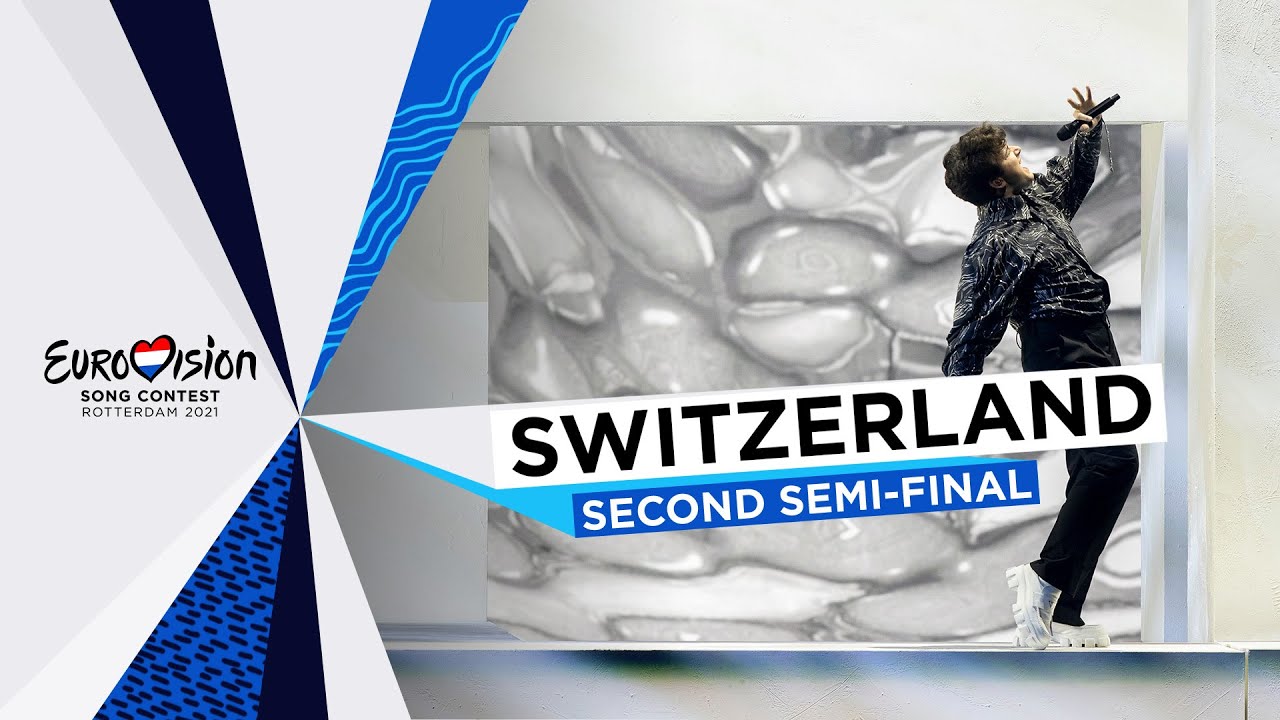 Neugierde
In diesem Jahr war die Schweiz bei Eurovision Dritter
Die Schweiz ist sehr reiches Land
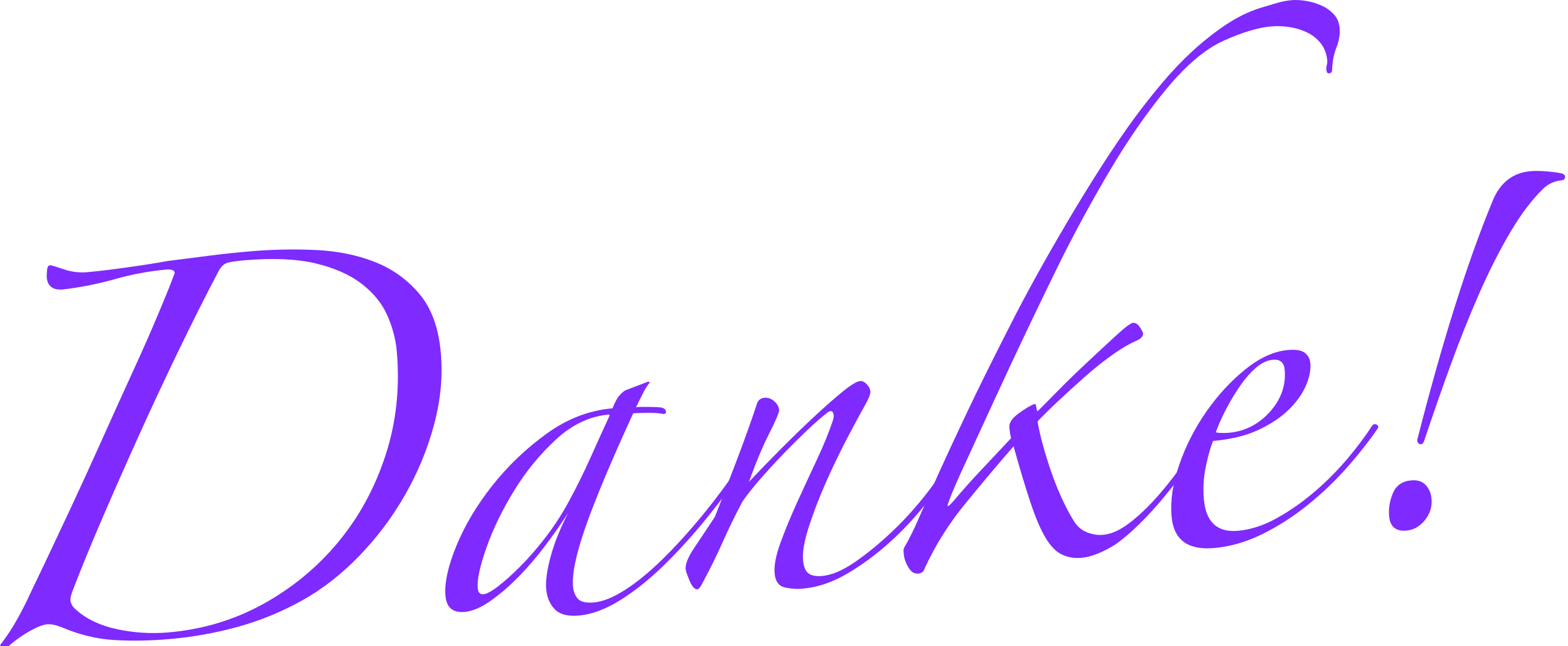 Danke für zuschauen